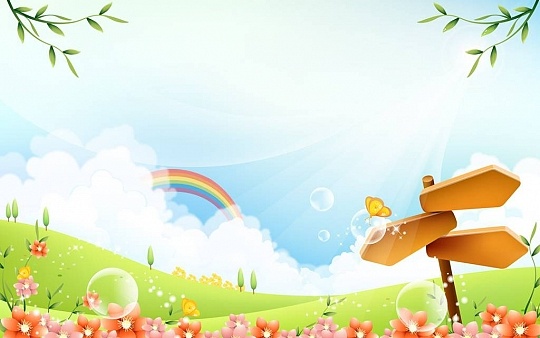 PHÒNG GIÁO DỤC VÀ ĐÀO TẠO HUYỆN PHÙ MỸ
TRƯỜNG TIỂU HỌC MỸ QUANG
Chào mừng các thầy, cô giáo về dự giờ thăm lớp 1A
TIẾNG VIỆT
Giáo viên: Lương Thị Minh
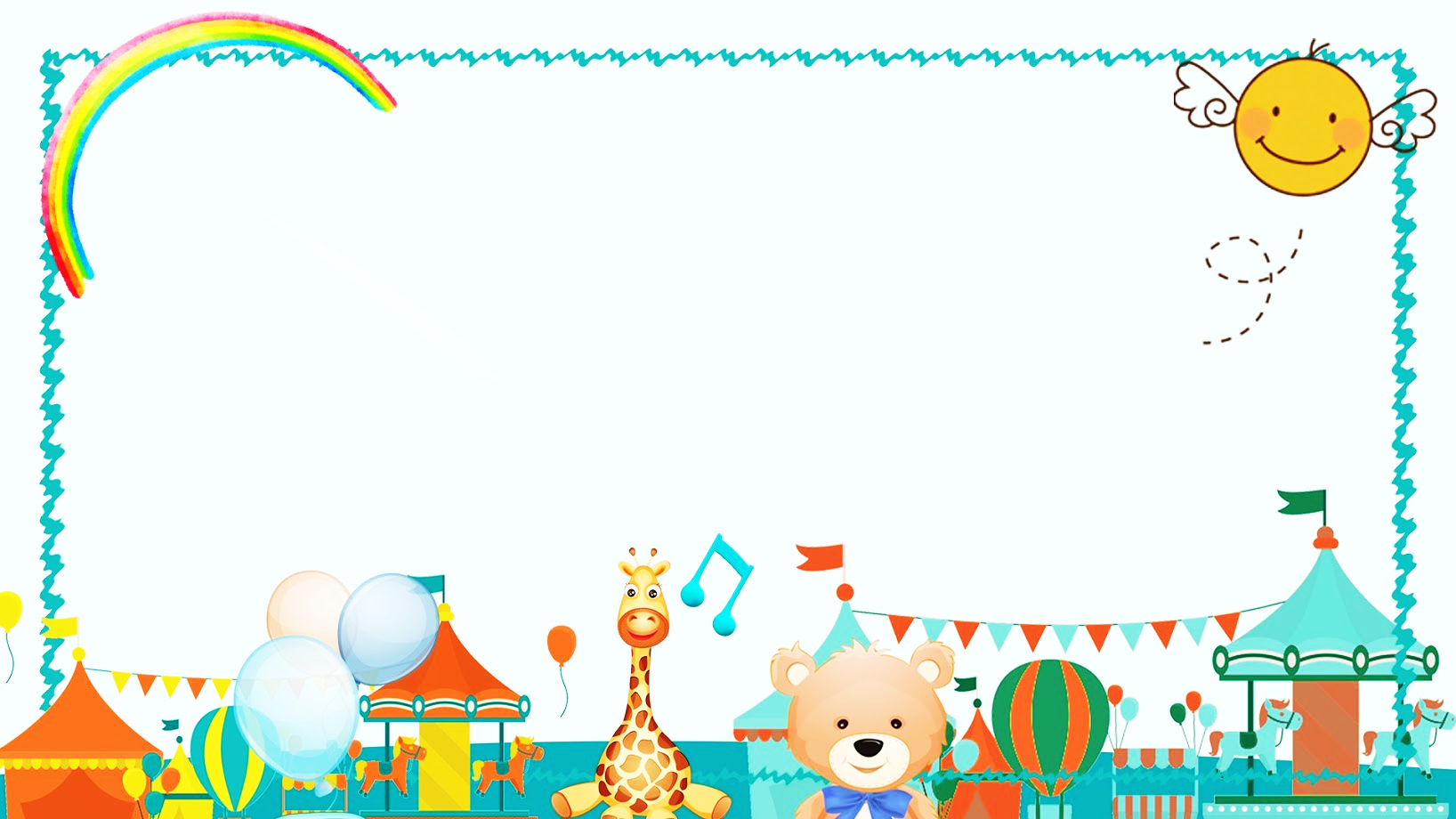 Mở đầu
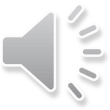 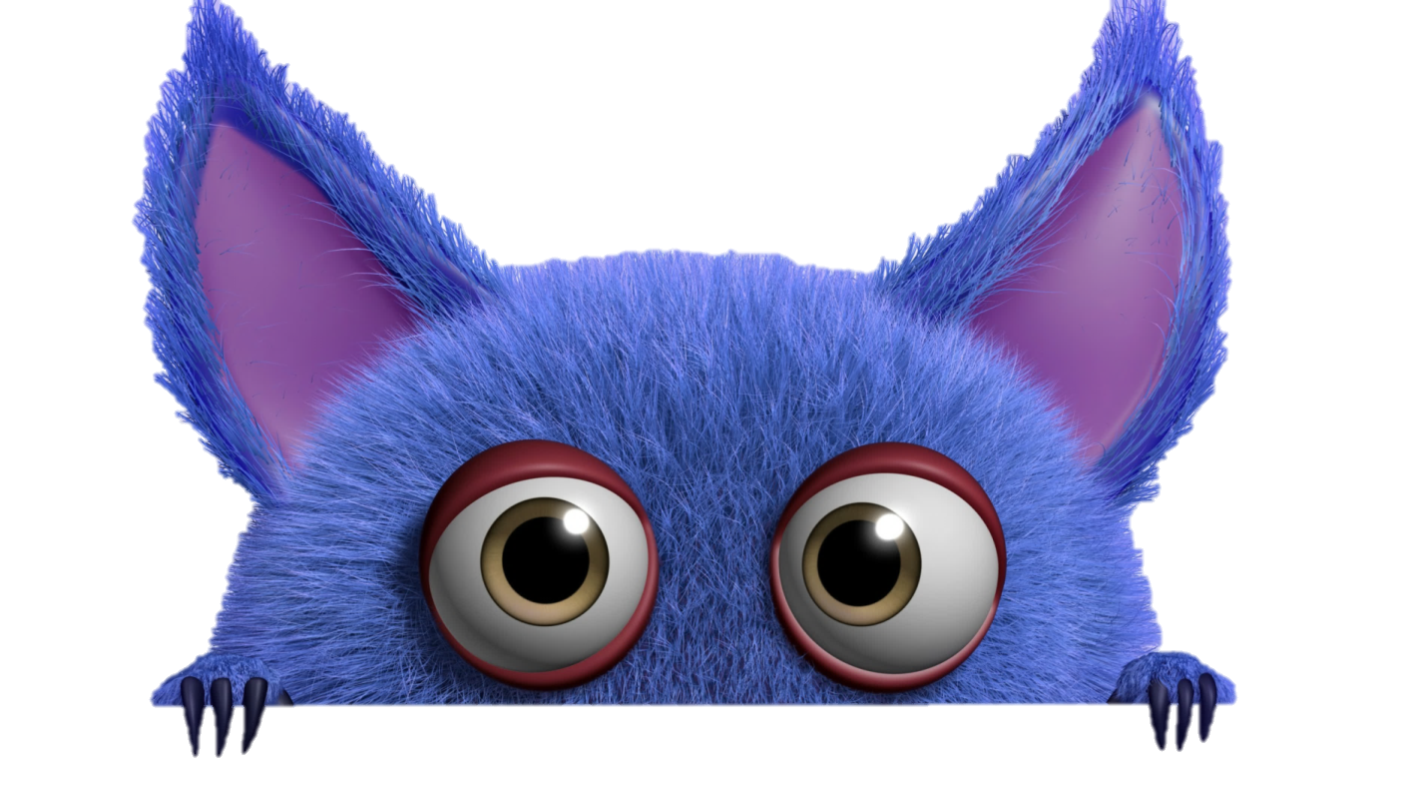 HỘP QUÀ BÍ MẬT
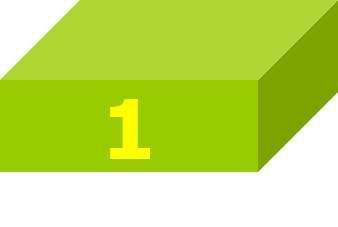 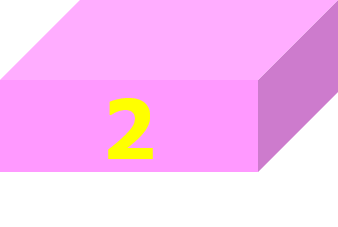 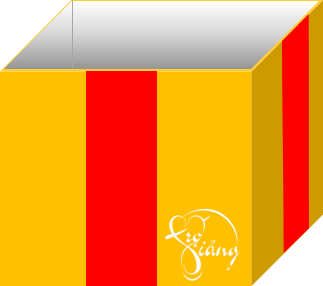 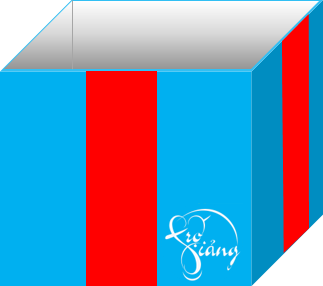 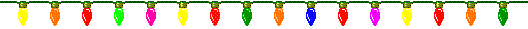 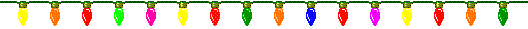 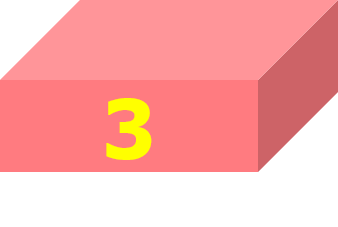 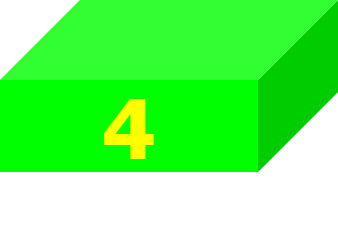 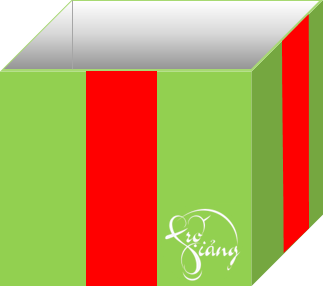 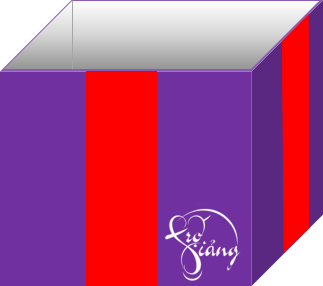 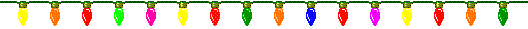 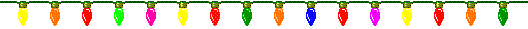 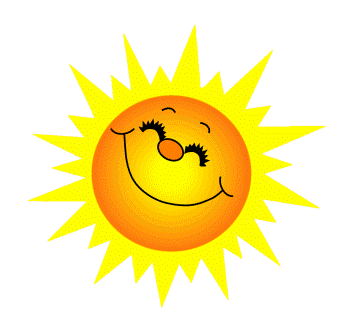 Nhảy dây
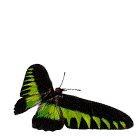 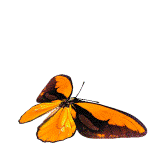 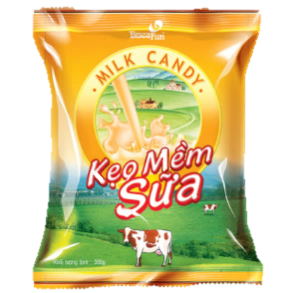 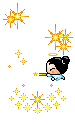 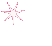 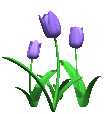 GO HOME
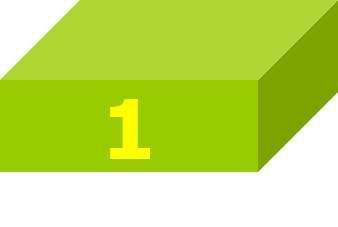 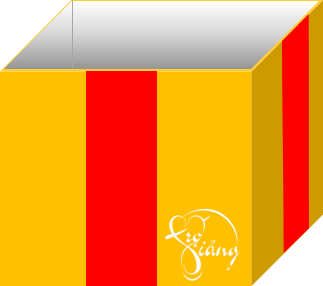 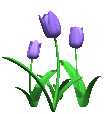 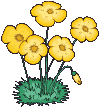 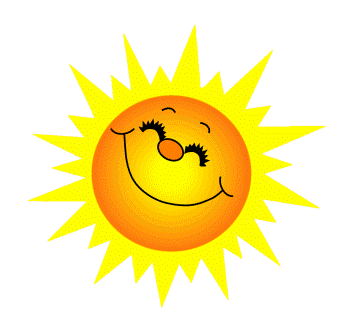 vui chơi
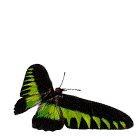 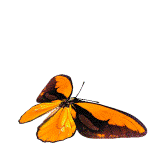 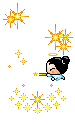 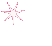 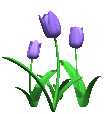 GO HOME
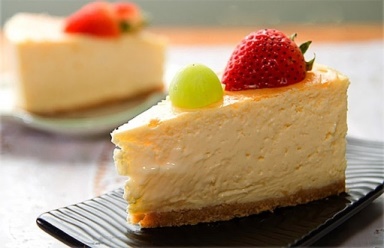 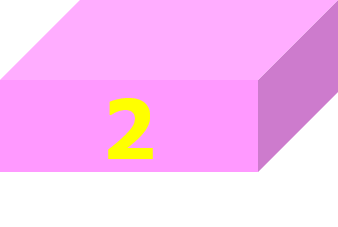 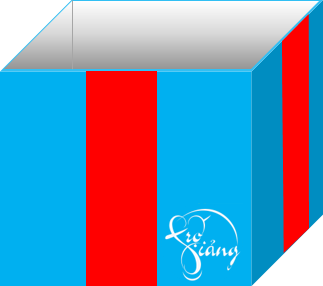 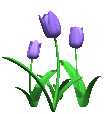 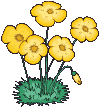 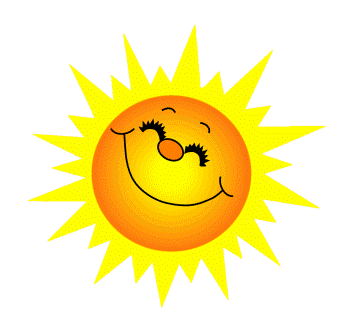 ngôi sao
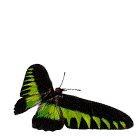 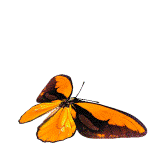 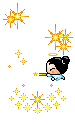 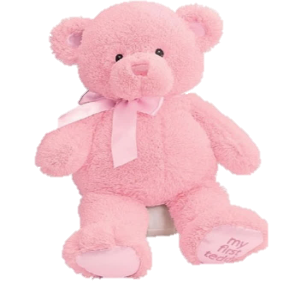 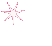 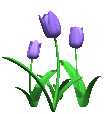 GO HOME
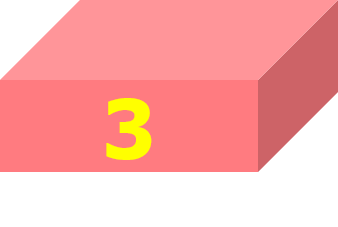 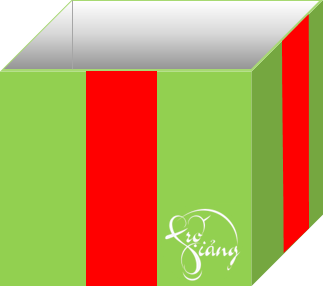 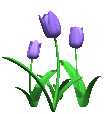 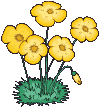 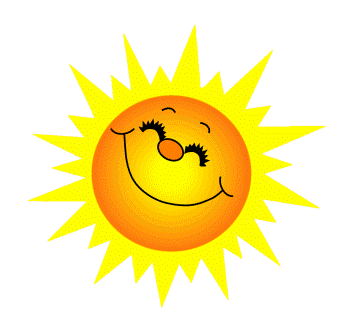 xe tải
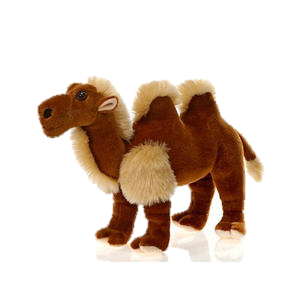 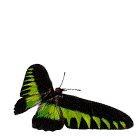 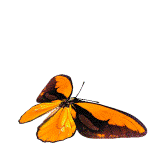 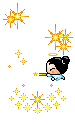 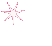 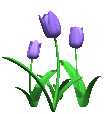 GO HOME
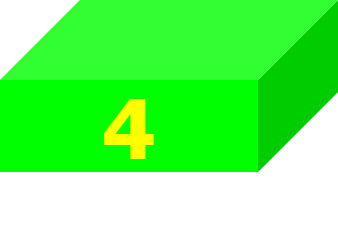 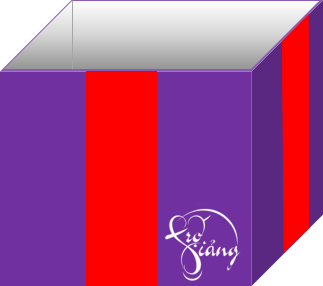 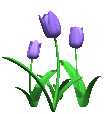 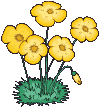 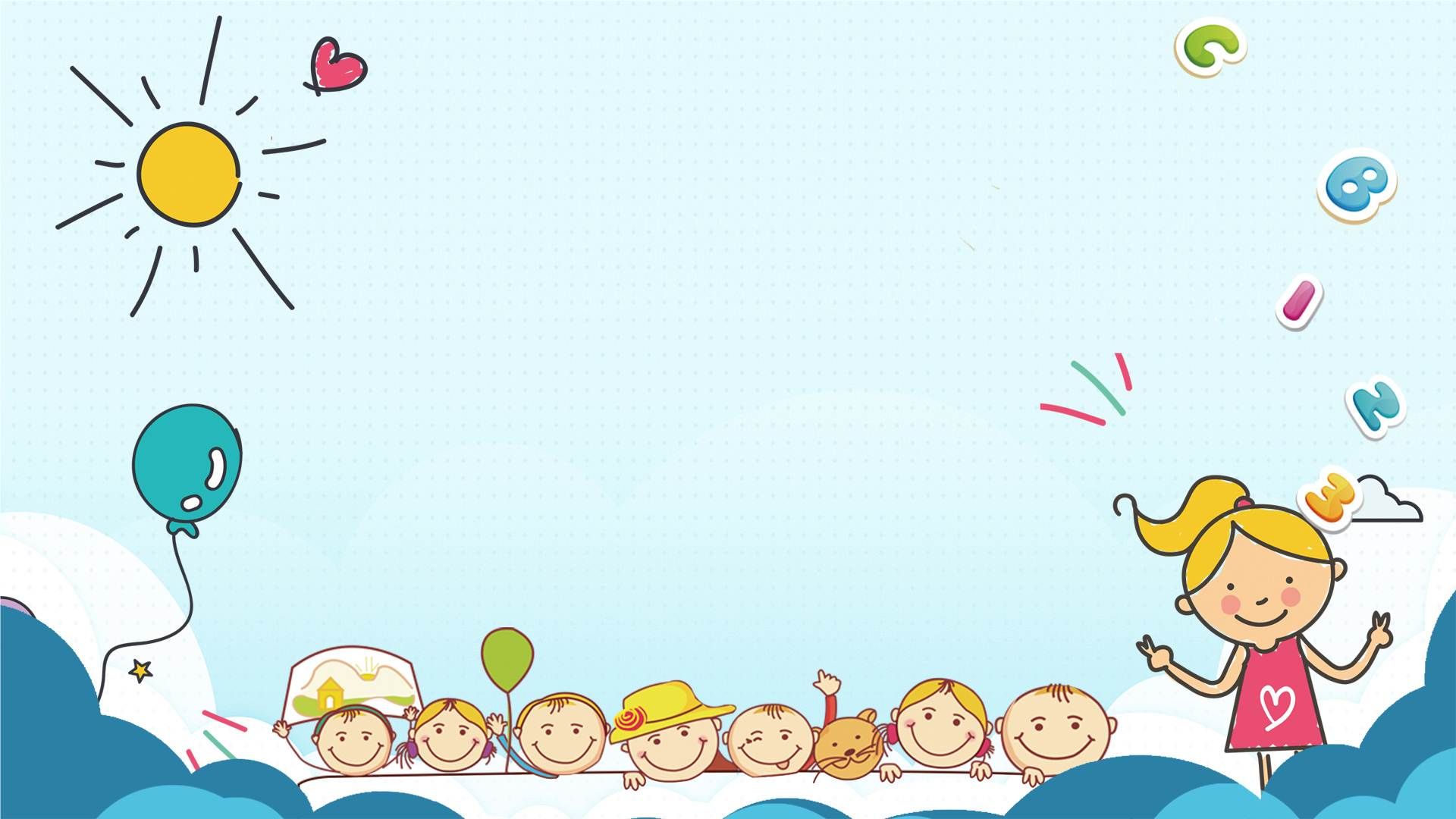 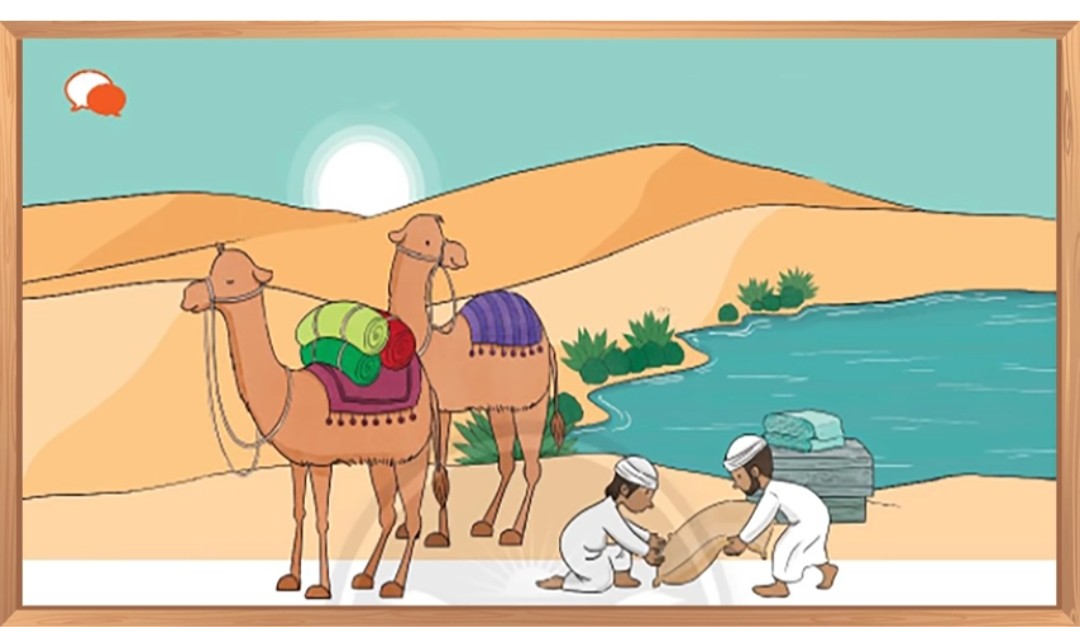 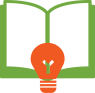 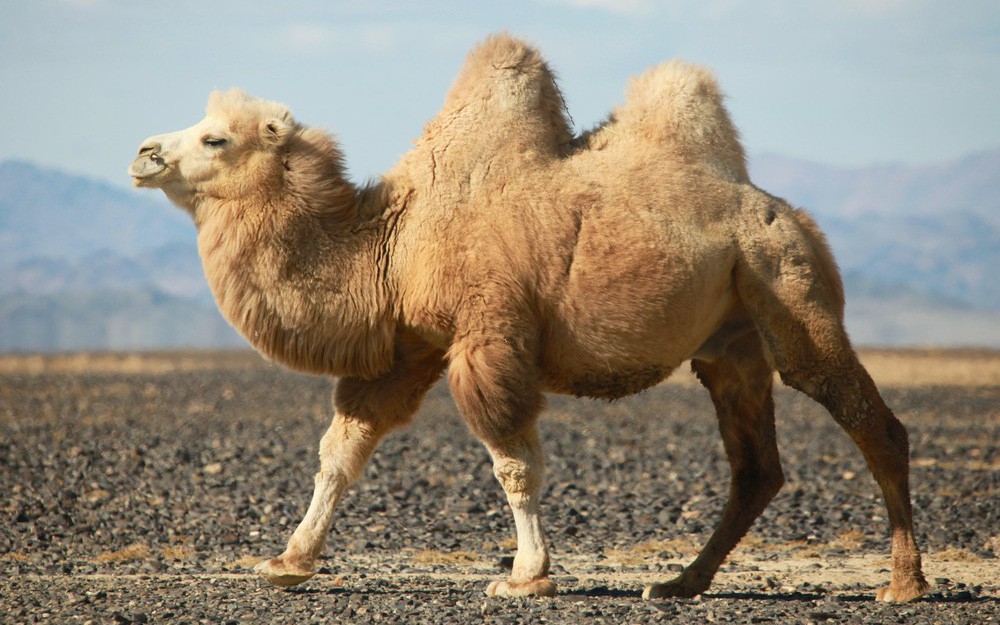 Thứ Sáu ngày 27 tháng 10 năm 2024
Môn: Tiếng Việt
CHỦ ĐỀ 9: VUI HỌC
Bài 1: ac - âc
Thứ Sáu ngày 27 tháng 10 năm 2024
Hình thành kiến thức mới
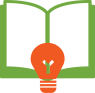 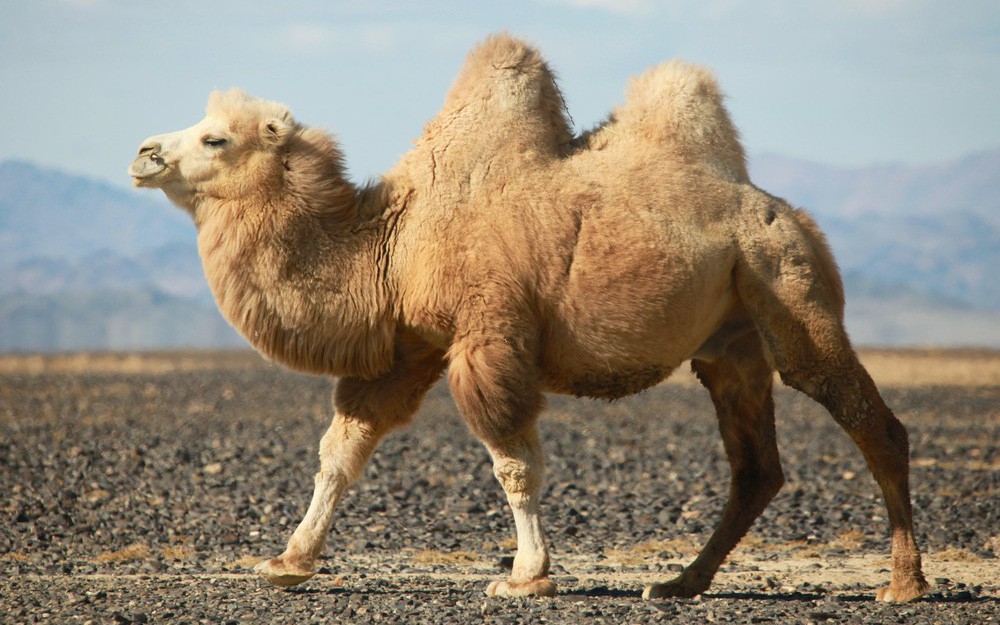 ac
ac
l
lạc
ac
lạc đà
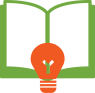 âc
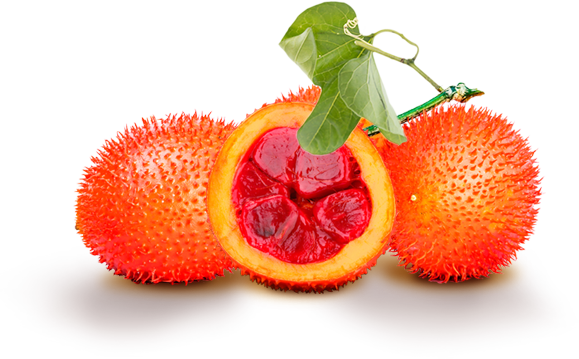 g
âc
gấc
quả gấc
âc
âc
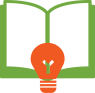 ac
g
âc
ac
l
gấc
Lạc
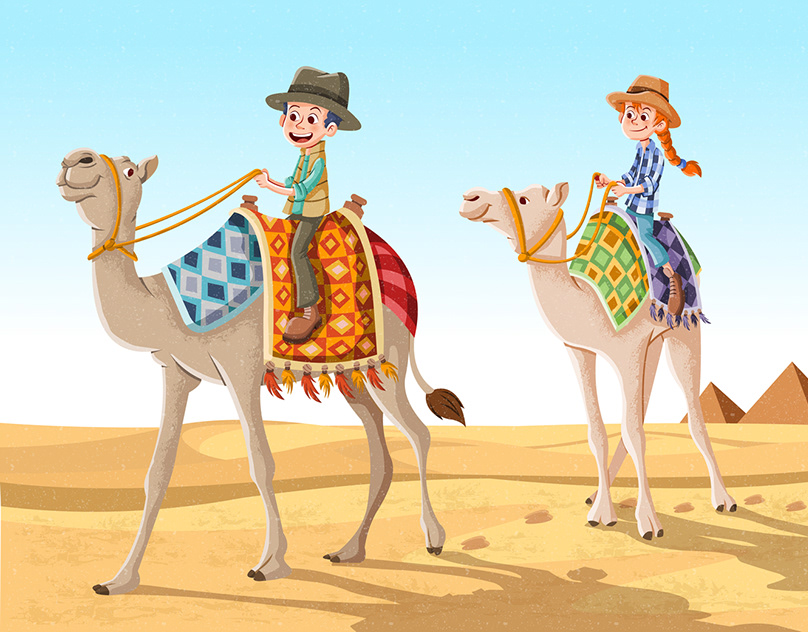 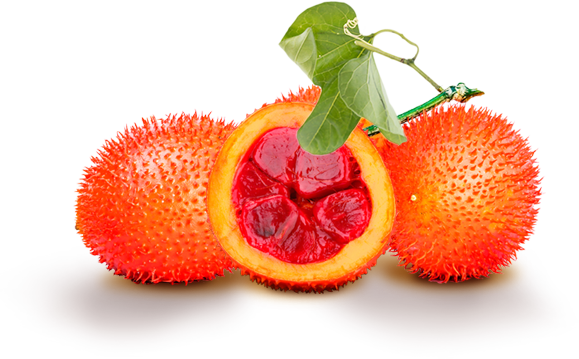 quả gấc
lạc đà
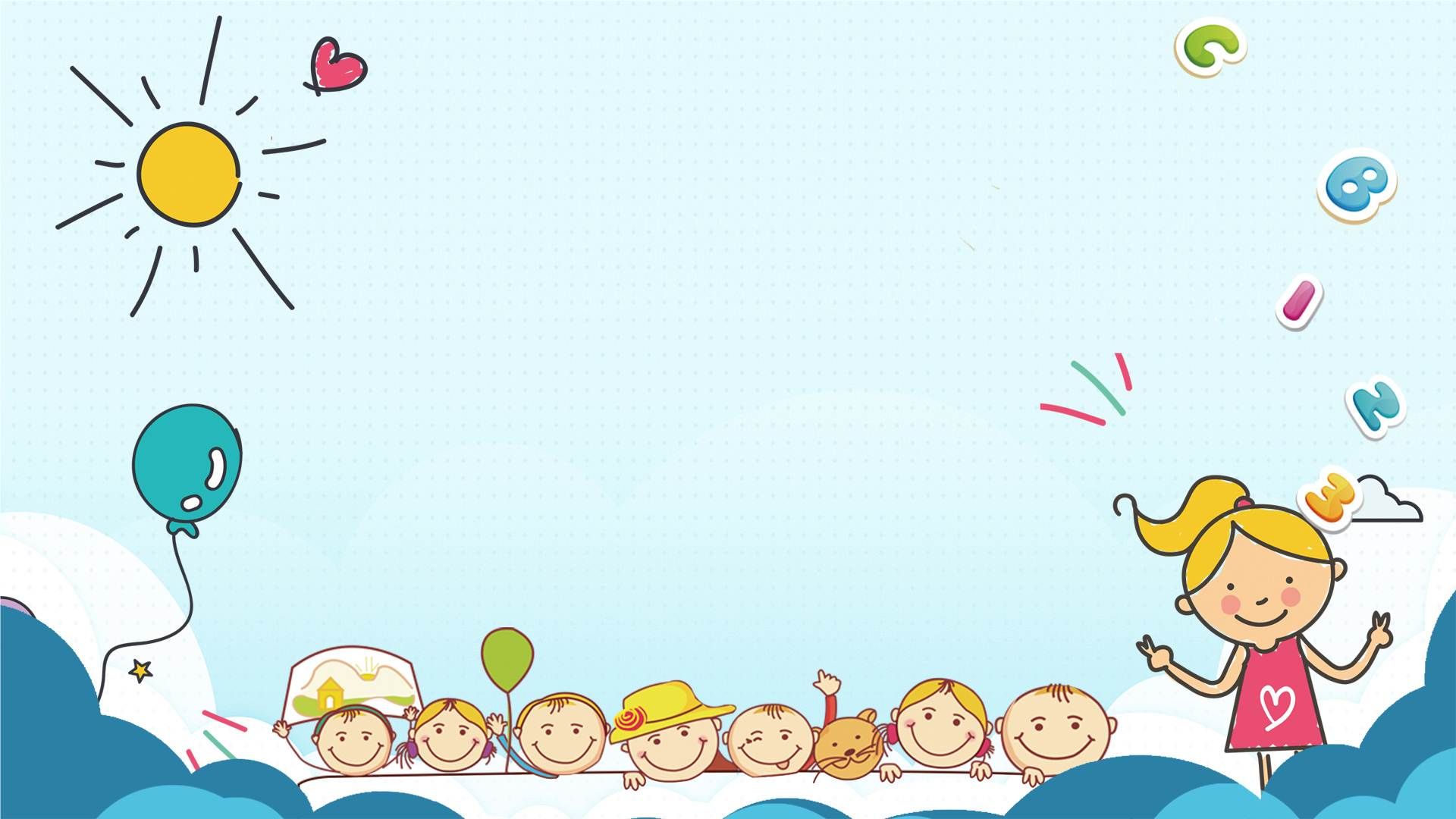 Tìm tiếng ngoài bài có vần ac hoặc vần âc?
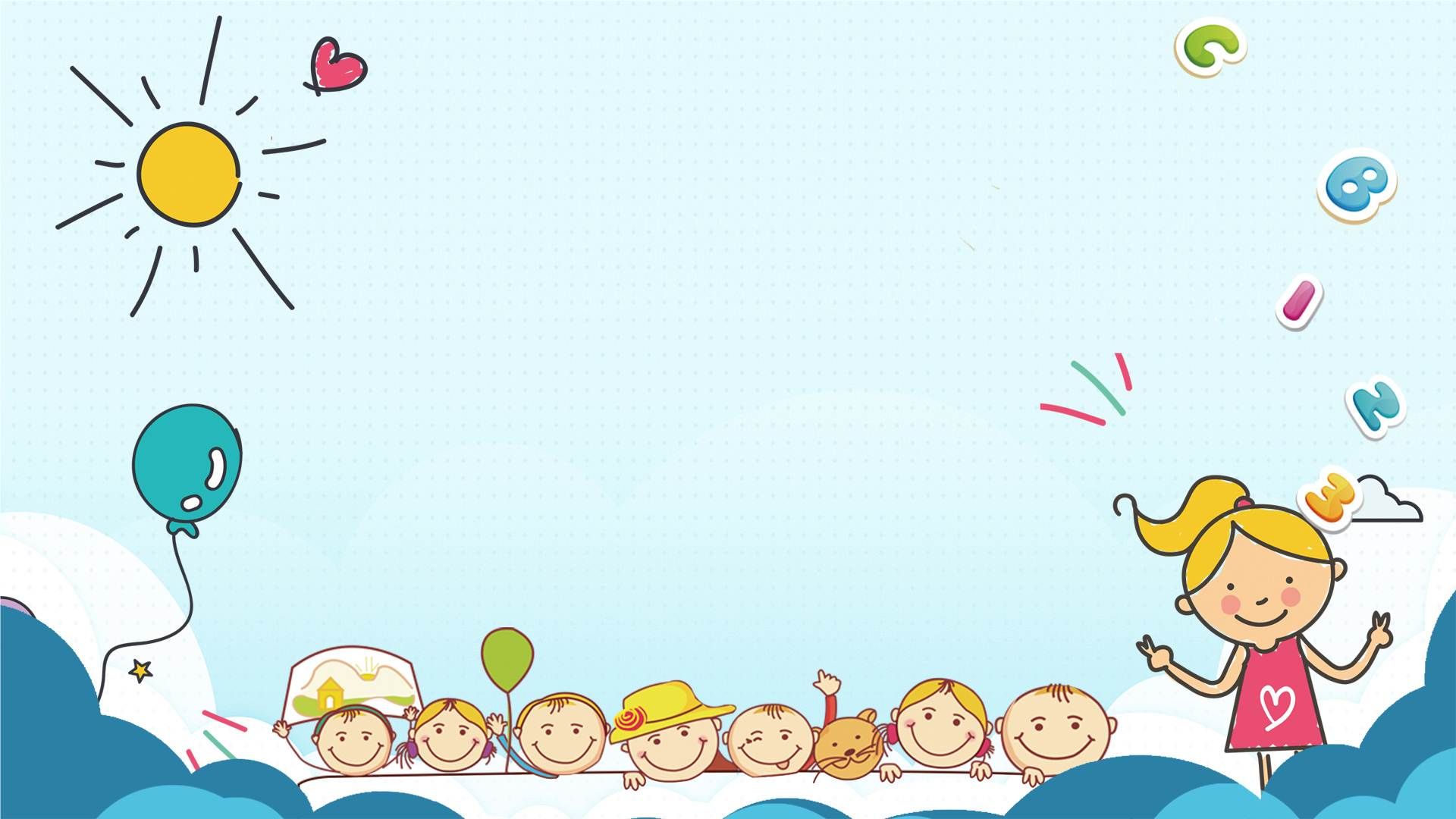 Thư giãn
Thứ Sáu ngày 27 tháng 10 năm 2024
Luyện tập, thực hành
Tập viết
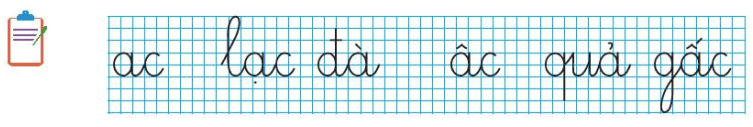 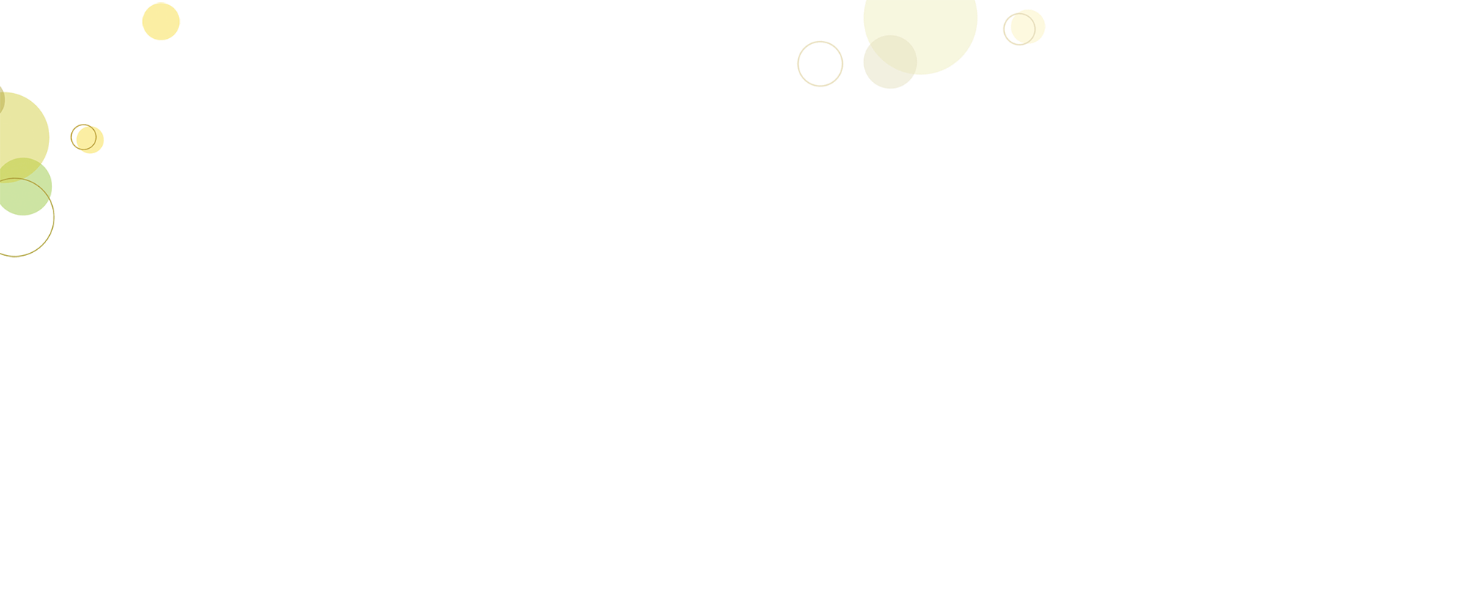 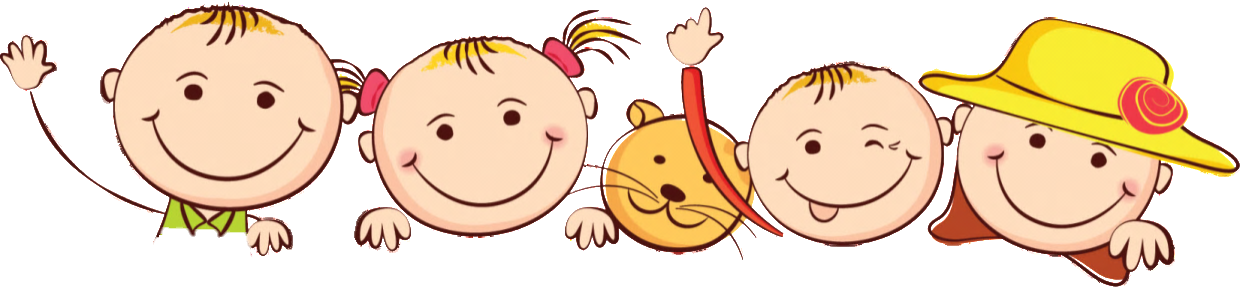 Vận dụng
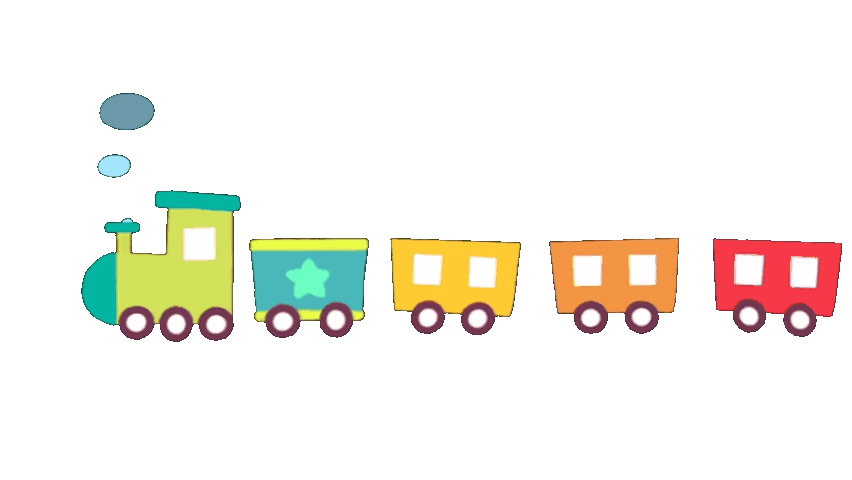 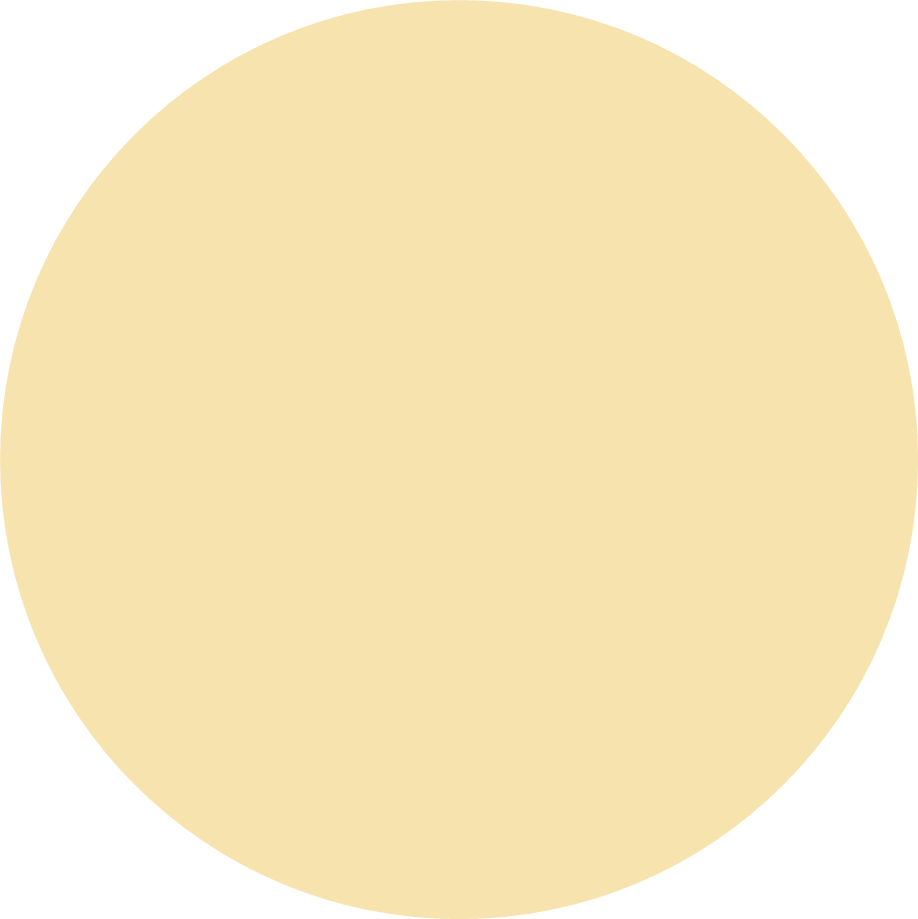 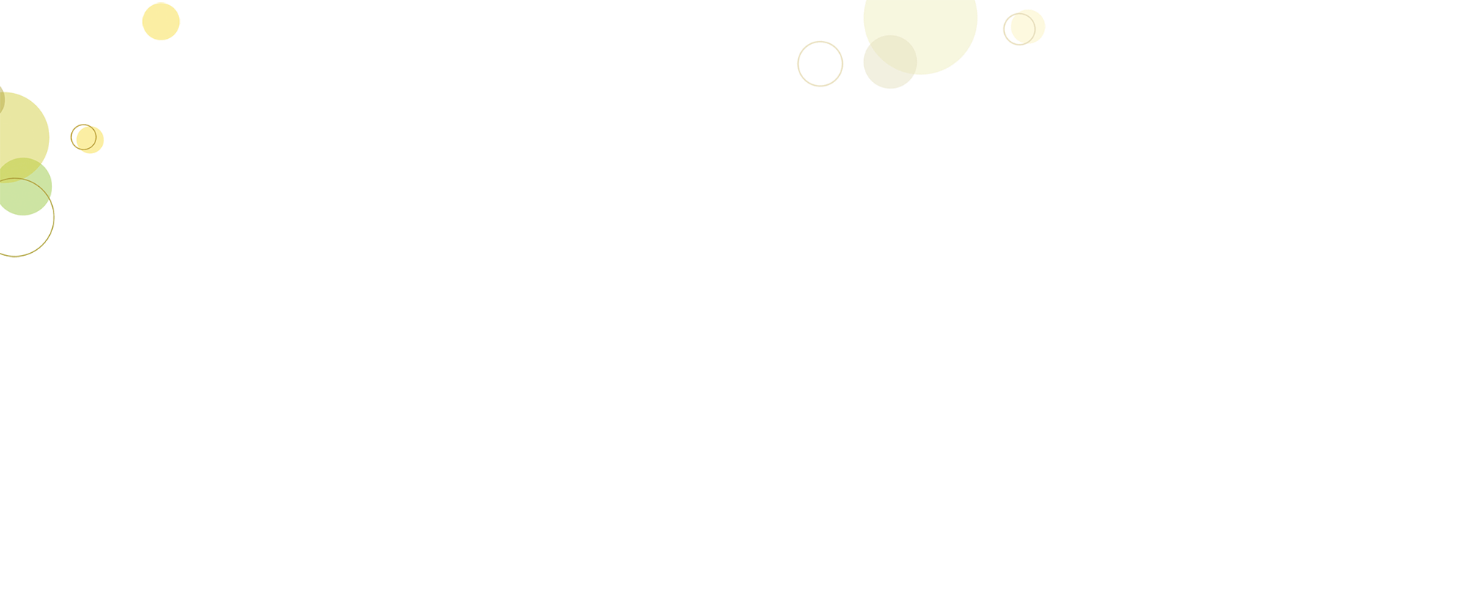 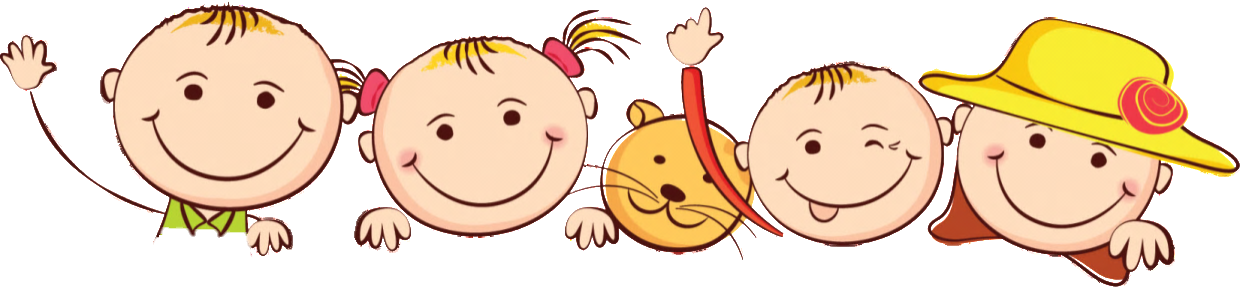 Tiết 1 các con vừa học những vần gì?
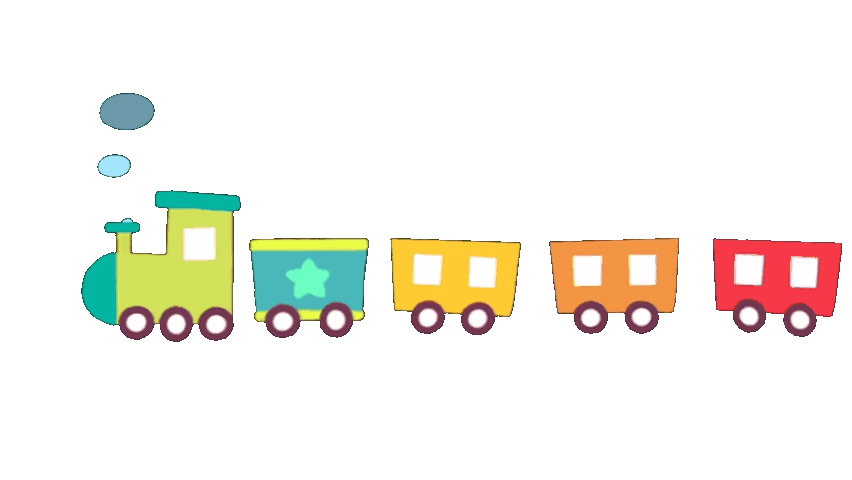 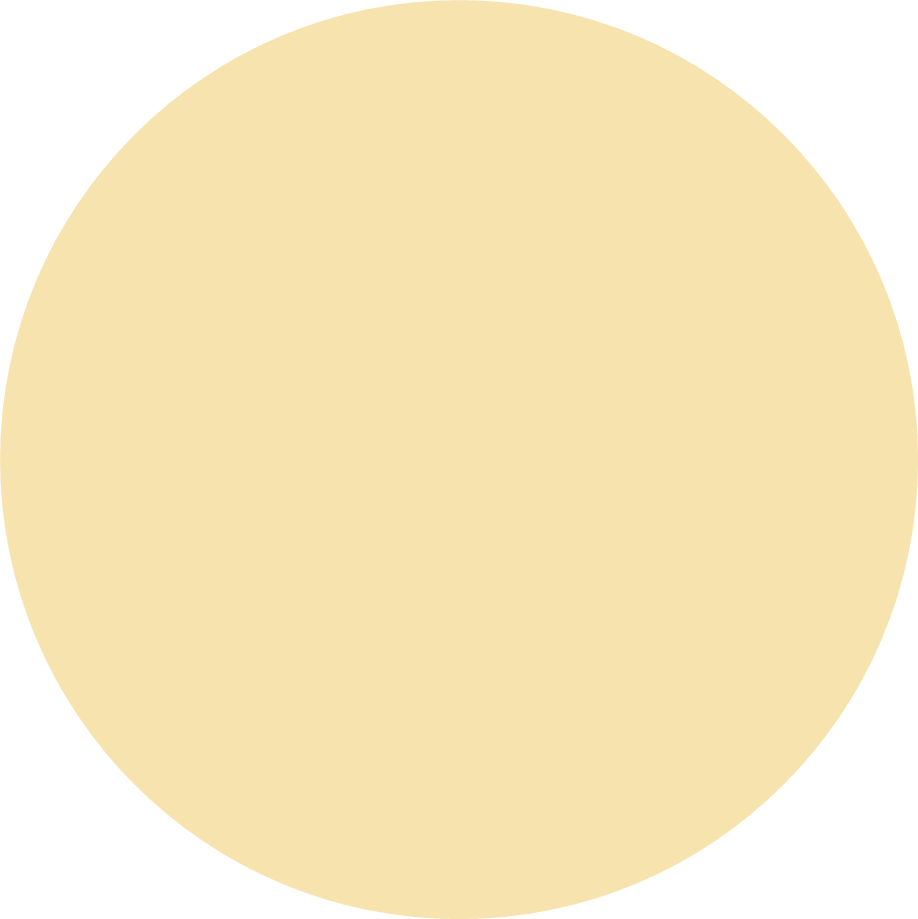 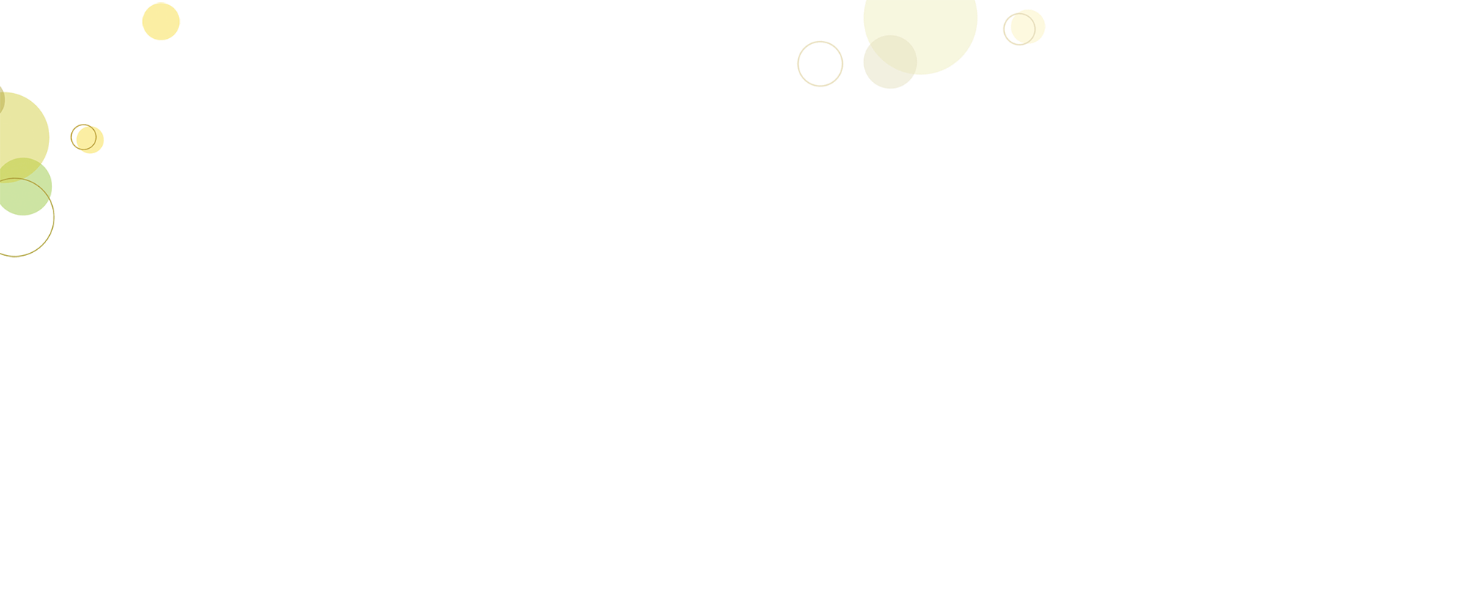 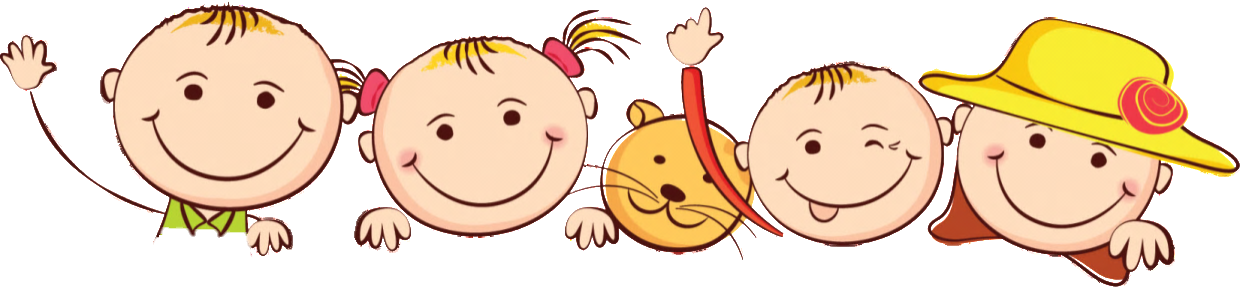 Mời học sinh đọc lại bài bảng lớp
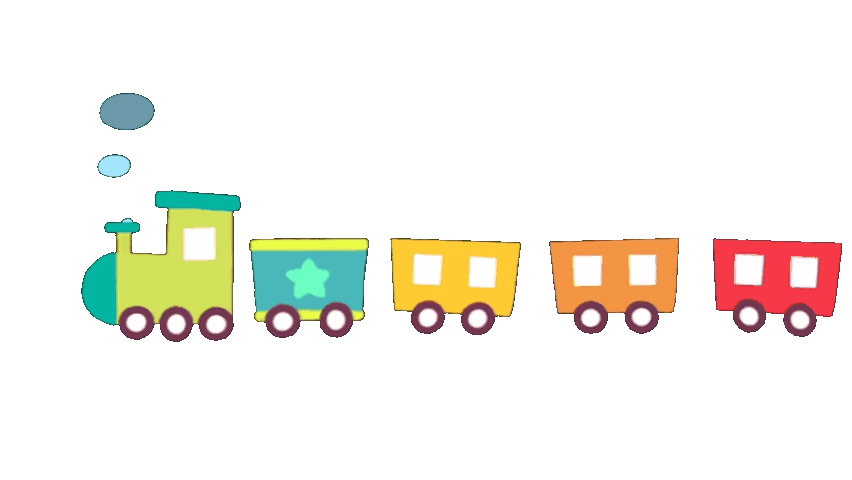 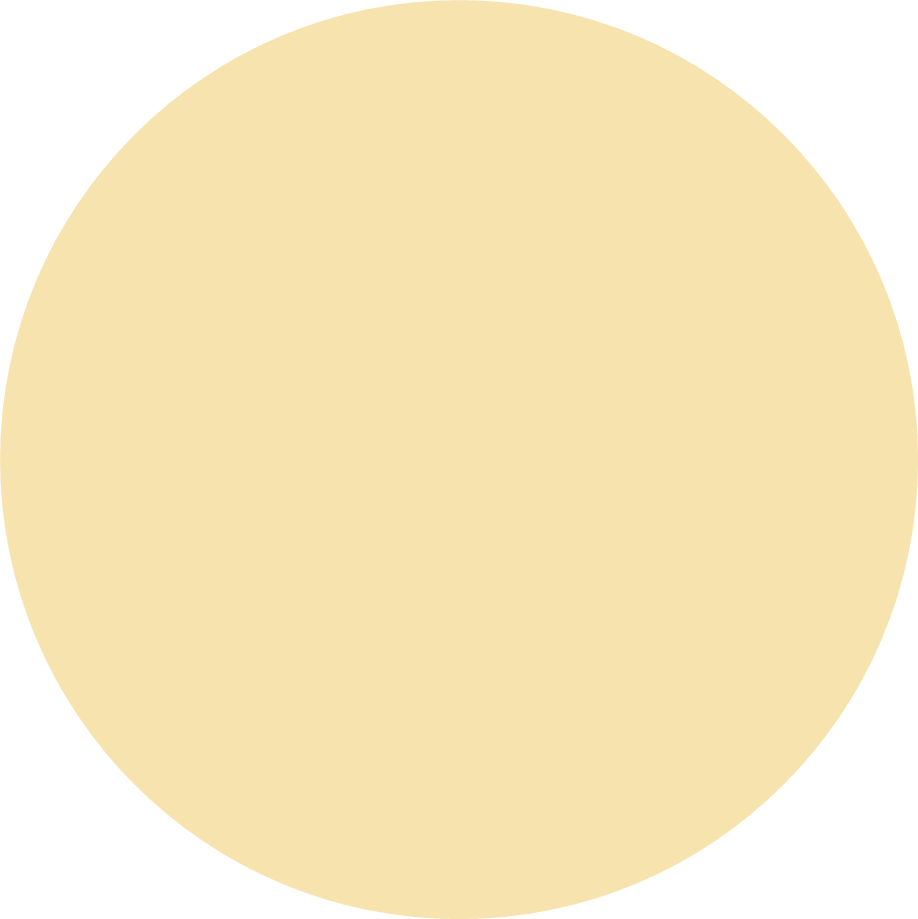 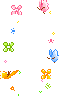 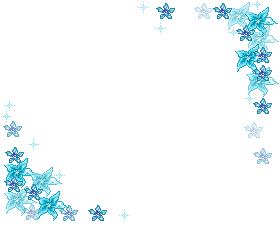 KÍNH CHÚC QUÝ THẦY CÔ VUI, KHOẺ,  HẠNH PHÚC
CHÚC CÁC EM CHĂM NGOAN ,HỌC GIỎI
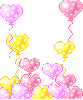 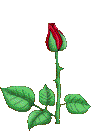 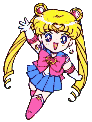 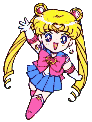 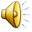 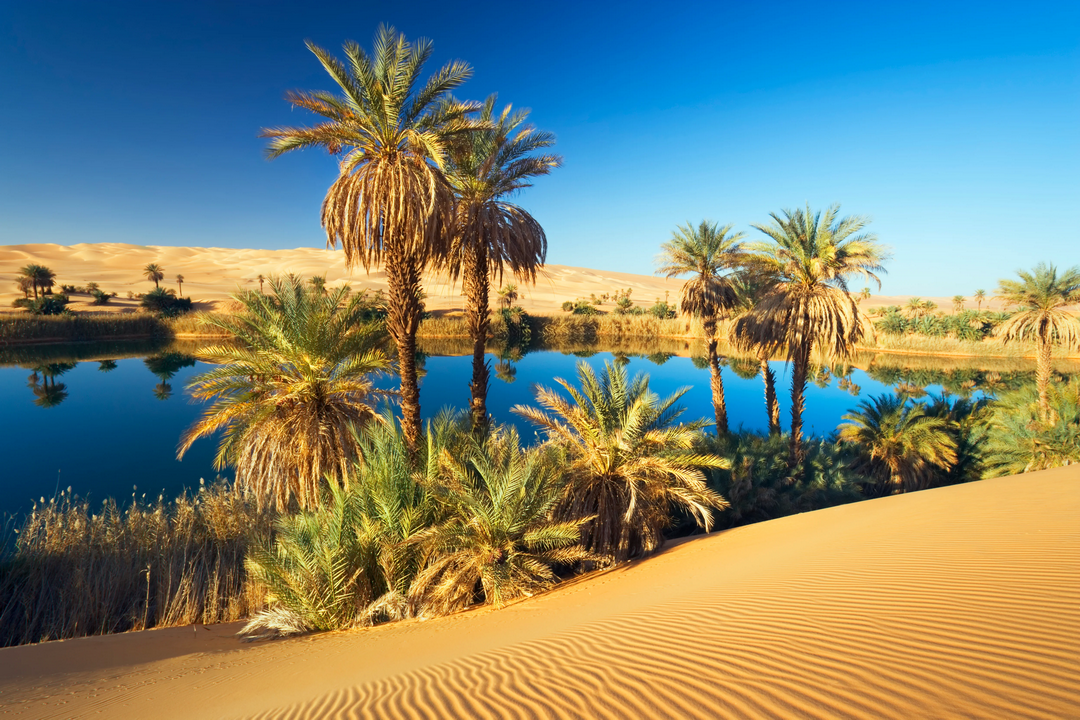 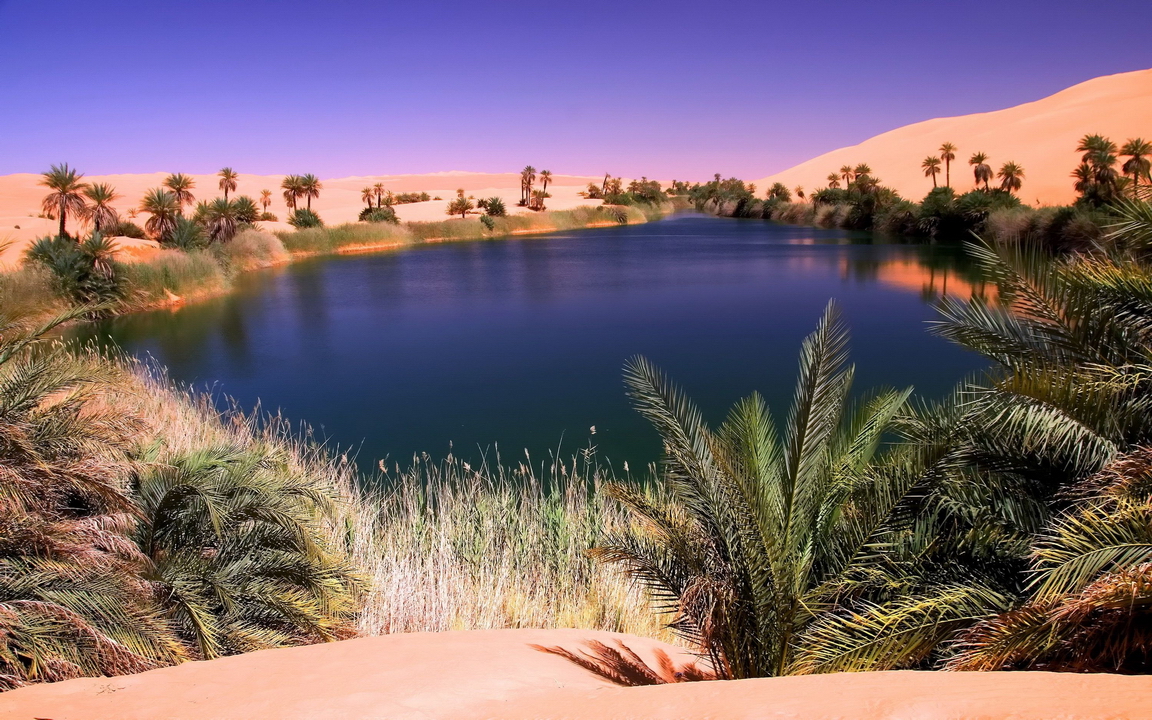 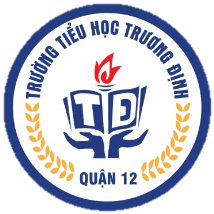 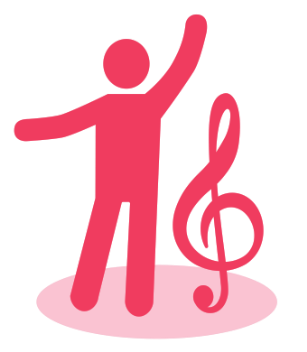 Sa maïc coù gì?